cs2220: Engineering SoftwareClass 5: Validation
Fall 2010
University of Virginia
David Evans
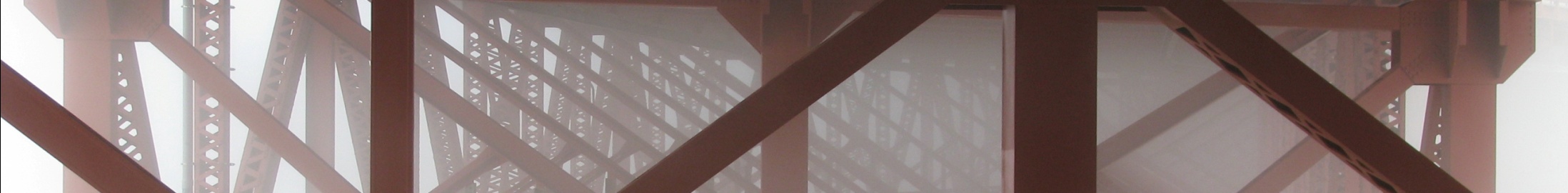 Menu
PS2 Questions
	ArrayList


Software Validation
List Datatype
Lists in Scheme:
Either (1) null 
       or (2) a Pair whose second part is a List
What are the elements of a List?
Statically-Typed Lists
In Java, every variable must have a statically-declared type: the elements in a list can’t just be “anything”, we need to declare what type they are.
ArrayList<String> a = new ArrayList<String>();
a.add(“Hello”);
String  hello = a.get(0);
java.util.ArrayList is a Parameterized Type
import java.util.ArrayList;
public class TypesExample {
public static void main(String[] args) {
      ArrayList<String> as = new ArrayList<String>();
      ArrayList<Object> ao = new ArrayList<Object>();
      ArrayList<ArrayList<String>> aas 
            = new ArrayList<ArrayList<String>>();
      aas.add(as);
      aas.add(ao);
      as.add("Hello");
      ao.add("Hello");
      String el = as.get(0);
      el = ao.get(0);
      el = aas.get(0).get(0);
      System.out.println(el);
   }
}
Java Collection Types
java.util.List<E>
	java.util.ArrayList<E>
	Closest to Scheme and Python lists
java.util.Set<E>
	java.util.TreeSet<E>
java.util.HashMap<K, V>
	Similar to Python Dictionary type
Using HashMap
package ps2;
import java.util.HashMap;
import java.util.Set;
/**
 * TallyTable provides an abstraction that maps a String to an integer value.
 * Initially, the count associated with every string is 0.  
 */
public class TallyTable {
   private HashMap<String,Integer> map;
   public TallyTable() { map = new HashMap<String,Integer>(); }
   public void tally(String w) { map.put(w, getTally(w) + 1); }
   public int getTally(String w) {
       if (map.containsKey(w)) { return map.get(w); } 
       else { return 0; }
  }
   …
}
Validation
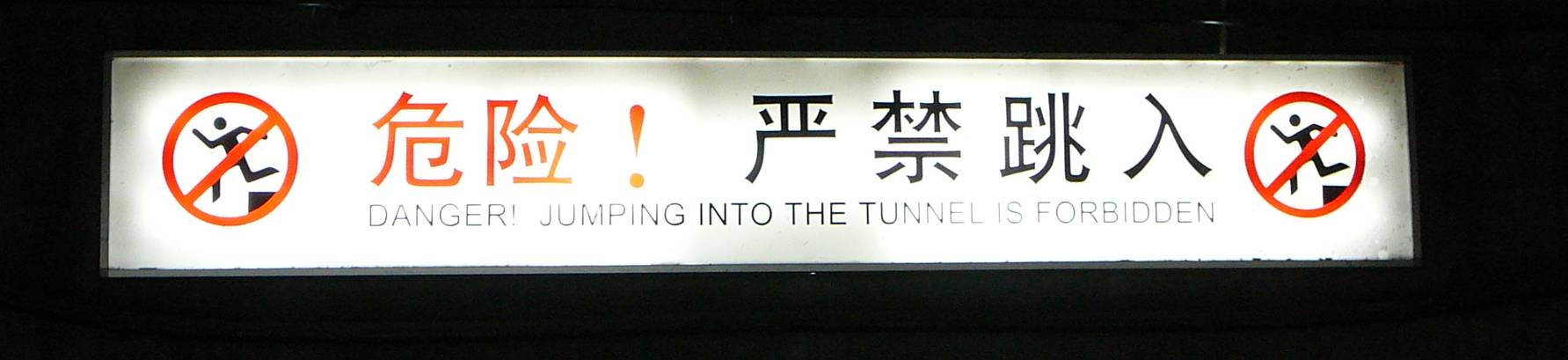 Dictionary Definition
val·i·date 
To declare or make legally valid. 
To mark with an indication of official sanction. 
To establish the soundness of; corroborate.
Can we do any of these with software?
Java’s License
READ THE TERMS OF THIS AGREEMENT AND ANY PROVIDED SUPPLEMENTAL LICENSE TERMS (COLLECTIVELY "AGREEMENT") CAREFULLY BEFORE OPENING THE SOFTWARE MEDIA PACKAGE.  BY OPENING THE SOFTWARE MEDIA PACKAGE, YOU AGREE TO THE TERMS OF THIS AGREEMENT.  IF YOU ARE ACCESSING THE SOFTWARE ELECTRONICALLY, INDICATE YOUR ACCEPTANCE OF THESE TERMS BY SELECTING THE "ACCEPT" BUTTON AT THE END OF THIS AGREEMENT.  IF YOU DO NOT AGREE TO ALL THESE TERMS, PROMPTLY RETURN THE UNUSED SOFTWARE TO YOUR PLACE OF PURCHASE FOR A REFUND OR, IF THE SOFTWARE IS ACCESSED ELECTRONICALLY, SELECT THE "DECLINE" BUTTON AT THE END OF THIS AGREEMENT.
Java’s License
5.  LIMITATION OF LIABILITY.  TO THE EXTENT NOT PROHIBITED BY LAW, IN NO EVENT WILL SUN OR ITS LICENSORS BE LIABLE FOR ANY LOST REVENUE, PROFIT OR DATA, OR FOR SPECIAL, INDIRECT, CONSEQUENTIAL, INCIDENTAL OR PUNITIVE DAMAGES, HOWEVER CAUSED REGARDLESS OF THE THEORY OF LIABILITY, ARISING OUT OF OR RELATED TO THE USE OF OR INABILITY TO USE SOFTWARE, EVEN IF SUN HAS BEEN ADVISED OF THE POSSIBILITY OF SUCH DAMAGES.  …
Java’s License
2.  RESTRICTIONS.  … Unless enforcement is prohibited by applicable law, you may not modify, decompile, or reverse engineer Software.  You acknowledge that Software is not designed, licensed or intended for use in the design, construction, operation or maintenance of any nuclear facility.  Sun disclaims any express or implied warranty of fitness for such uses.
Software Validation
Process designed to increase our confidence that a program works as intended

For complex programs, guarantees are very unusual
	This is why typical software licenses don’t make any claims about their program working
Increasing Confidence
Testing
Run the program on set of inputs and check the results
Verification
Argue formally or informally that the program always works as intended
Analysis
Poor programmer’s verification: examine the source code to increase confidence that it works as intended
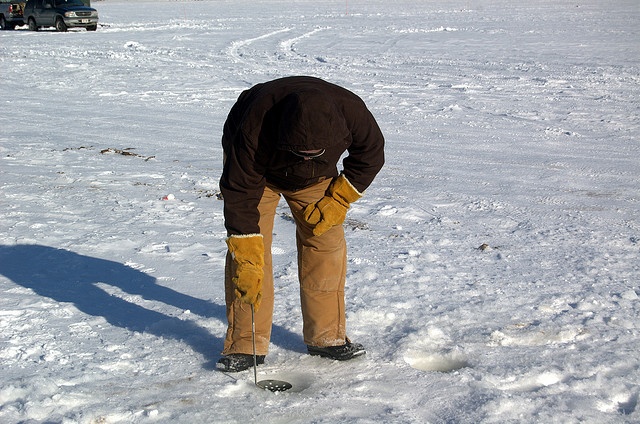 Testing and Fishing
Using some successful tests to conclude that a program has no bugs, is like concluding there are no fish in the lake because you didn’t catch one!
flickr cc: gsankary
Exhaustive Testing
Test all possible inputs
PS1: void accelerateSong(String tune, int repeats, int tempo, double rate)
How many inputs?
How many possible strings?
Integer.MAX_VALUE = 231 - 1 
Number of different characters (1 byte) = 28
Number of possible strings:
Selective Testing
We can’t test everything, pick test cases with high probability of finding flaws

Black-Box Testing: design tests looking only at specification
Glass-Box Testing: design tests looking at code
Path-complete: at least one test to exercise each path through code
Black-Box Testing
public void insert(String word) 
   REQUIRES: word does not contain a '/' character (this is necessary
	 because currentWindow uses '/' to separate words in its 
	result.
   MODIFIES: this
   EFFECTS:  If word is non-null and non-empty, adds word as the 
	newest element in this.  If this already has size elements, 
removes the oldest element in this.  If word is null or 
	empty, does nothing.
from WordWindow
Test all paths through the specification
Black-Box Testing
public void insert(String word) 
   REQUIRES: word does not contain a '/' character (this is necessary
	 because currentWindow uses '/' to separate words in its 
	result.
   MODIFIES: this
   EFFECTS:  If word is non-null and non-empty, adds word as the 
	newest element in this.  If this already has size elements, 
	removes the oldest element in this.  If word is null or 
	empty, does nothing.
Test all paths through the specification
Word is non-null and non-empty, this has size elements.
Word is non-null and non-empty, this has fewer than size elements.
Word is null.
Word is empty.
Black-Box Testing
public void insert(String word) 
   REQUIRES: word does not contain a '/' character (this is necessary
	 because currentWindow uses '/' to separate words in its 
	result.
   MODIFIES: this
   EFFECTS:  If word is non-null and non-empty, adds word as the 
	newest element in this.  If this already has size elements, 
	removes the oldest element in this.  If word is null or 
	empty, does nothing.
Test all paths through the specification
Word is non-null and non-empty, this has size elements.
Word is non-null and non-empty, this has fewer than size elements.
Word is null.
Word is empty.
Test boundary cases
this is empty
Glass-Box Testing
public void insert(String word) 
   REQUIRES: word does not contain a '/' character (this is necessary
	 because currentWindow uses '/' to separate words in its 
	result.
   MODIFIES: this
   EFFECTS:  If word is non-null and non-empty, adds word as the 
	newest element in this.  If this already has size elements, 
	removes the oldest element in this.  If word is null or 
	empty, does nothing.
public void insert(String word) {
   if (word == null || word.length() == 0) {
       return;
   }
   assert !word.contains("/");
   words[index++] = word;
   if (index == words.length) index = 0;
   // System.out.println("Insert: " + word + " ==> " + currentWindow());
}
Glass-Box Testing: determine test strategy and test cases based on examining the implementation code
How many paths are
there through this code?
Glass-Box Testing
public void insert(String word) {
   if (word == null || word.length() == 0) {
       return;
   }
   assert !word.contains("/");
   words[index++] = word;
   if (index == words.length) index = 0;
   // System.out.println("Insert: " + word + " ==> " + currentWindow());
}
Note: there is no shame in using println statements to debug your code!
Unless it is too much clutter, leave them in the code as comments.
How many paths are there through this code?
WordWindow Representation
public class WordWindow {
   // To avoid moving elements, we maintain an index into a fixed array, and
   // cycle through the array with each new element.
   private String words[]; // Array of the current words in the queue
   private int index;  // Index of the last element
   // INVARIANT: 0 <= i < words.length
public void insert(String word) {
   if (word == null || word.length() == 0) {
       return;
   }
   assert !word.contains("/");
   words[index++] = word;
   if (index == words.length) index = 0;
   // System.out.println("Insert: " + word + " ==> " + currentWindow());
}
Example: currentWindow
public String currentWindow() 
    EFFECTS: Returns a single String representation of the currentWindow which
          is the concatenation of all the words in order from oldest to newest,
          separated by '/’ characters.
What would be good Black-Box test cases?
Example: currentWindow
public String currentWindow() {
   String res = "";
   boolean first = true;
   for (int i = index; i < index + words.length; i++) {
      if (first) {
         first = false;
      } else {
         res = res + "/";
      }
      String word = words[i % words.length];
      if (word != null) { // no word, just leave "/"s
         res = res + word;
      }
   }
   return res;
}
How paths tmany hrough this code?
Charge
Next class: Is it really hopeless?
PS2: Due Thursday
My office hours: Wednesday, noon-1pm; Thursday, 11am-noon
Robbie’s help hours: Wednesday, 2-3:30pm; 5-6:30pm

For PS2, you should think about how to test your program (but it is not an explicit question for PS2)
For PS3, you will need to describe a testing strategy